Keys To Unity
“Endeavoring to keep the unity of the Spirit in the bond of peace.”
Ephesians 4:1-6
Attained via Truth
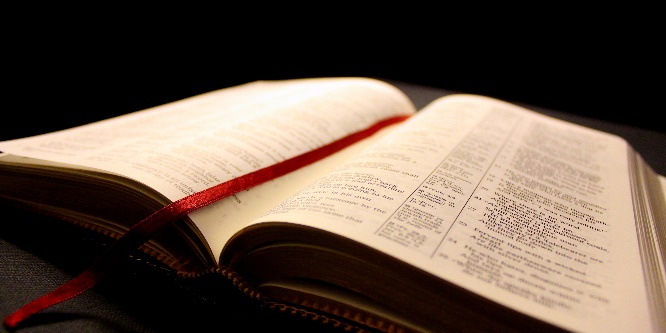 “the calling with which you                were called” 
Ephesians 1:3-6; John 8:31-32; Galatians 2:20
Fellowship with Christ and Christians
Acts 2:40-47; John 17:20-23
We must KEEP this unity.
Keep – tēreō – to guard.
[Speaker Notes: Ephesians 4:1-6
In order to attain unity there must be peace. It is the bond that allows unity. This peace, and unity, is found in the truth…
“the calling with which you were called” – Ephesians 1:3-6 (We are those who are adopted children of the one true God, to be holy and blameless. We are to live as God’s children!)
The foundation of that calling is to abide in truth – John 8:31-32
This suggest we no longer direct ourselves – Galatians 2:20
The unity Christians are supposed to exhibit can only be found in the direction of Christ.
Christ does not want us to compromise to maintain unity, or to be unified in a false doctrine, but unified in obedience to Christ.
“Unity of the Spirit” – the Spirit guides us into all truth. Unity is promoted by adhering to the Spirit’s teaching. (If it does not pertain to truth it is not unity in the Spirit.)
Our fellowship with God brings us into fellowship with those who have done the same. (Cf. 1 Corinthians 12:13 “For by one Spirit we were all baptized into one body”)– Acts 2:40-47
Obeyed the truth and added to the church – v. 41
Continued in the truth with each other (joint participation – this was desired) – v. 42
Apostles’ doctrine – basis of their salvation (Truth).
Fellowship – joint participation in spiritual matters.
Breaking of bread – Lord’s Supper
Prayers
Continued in love for each other – v. 44-45
Sincere concern for brethren – 4:32-35
Continued in “one accord” – v. 46
As Jesus intended – John 17:20-23 (Unity as with God and His Son.)
Considering God’s divine nature allows us to better understand unity, and its necessity in the church – the united godhead – Father, Son, Holy Spirit.
With Christians there should be no division or discord. There should be harmonious dwelling together with common goals, interests, and standard of living.
We must KEEP this unity.
Keep – tēreō – to guard.
In order to “keep the unity of the Spirit in the bond of peace” we must possess the characteristics of Christ. This includes… (cf. Ephesians 4:2)]
Keys To Unity
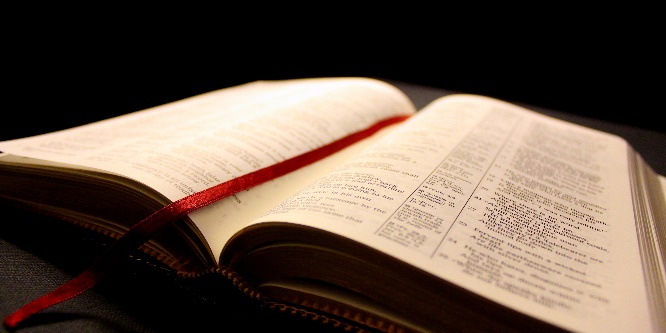 Lowliness
Philippians 2:1-8; 2 Corinthians 11:28
Gentleness
1 Peter 2:21-23; Colossians 3:8-10, 12-13
Longsuffering
2 Peter 3:9, 15; 1 Thessalonians 5:14
Forbearance
Romans 15:1
Love
1 Corinthians 13:4-8a; Romans 12:9
[Speaker Notes: In order to “keep the unity of the Spirit in the bond of peace” we must possess the characteristics of Christ. This includes… (cf. Ephesians 4:2)
Lowliness
Philippians 2:1-8 – At the core of our salvation is humility. If Christ did not humble Himself we would have no hope. He expects us to act the same.
2 Corinthians 11:28 – Paul’s humble lifestyle was learned from Christ, and motivated by the value of souls.
Context – After listing his suffering for Christ. This he also did, by extension, for his brethren.
Paul did not preach with selfish ulterior motives. He did so because he loved God, and wanted his brethren to make it to heaven.
Gentleness
Gentleness has to do with our reaction when wronged. When we are harmed by another, we are not to lash out in retaliation. 
1 Peter 2:21-23 – Christ did not retaliate. He was patient and gentle, continually looking out for others.
“Then Jesus said, ‘Father, forgive them, for they do not know what they do.’” (Luke 23:34).
Colossians 3:8-10, 12-13 – Christians are not to be angry with each other – lashing out and saying hurtful things. They are to be a gentle and caring for one another.
Longsuffering
2 Peter 3:9, 15 – Our Lord is not quick to destroy because He cares for us and wants us to be with Him.
He is continually wronged, yet patient with us when we do so.
1 Thessalonians 5:14 – We are all imperfect. There will be shortcomings, wrongdoings, and growing pains, but we must continue with patience.
Forbearance
Romans 15:1 – In context of weak and strong brethren. There will be situations where we must “put up with” certain things for the sake of maintaining unity with our brethren.
Matters of indifference – (14:1-3 – doubtful things; God has received Him).
“Therefore, if food makes my brother stumble, I will never again eat meat, lest I make my brother stumble” (1 Corinthians 8:13).
“Bear one another’s burdens, and so fulfil the law of Christ” (Galatians 6:2).
Love
1 Corinthians 13:4-8a – All of these things are summed up in love. This love is a choice made out of a sincere care for others.
Romans 12:9 – Our love must be sincere!
“My little children, let us not love in word or in tongue, but in deed and in truth” (1 John 3:18).]
Keys To Unity
“Endeavoring to keep the unity of the Spirit in the bond of peace.”
Ephesians 4:1-6
[Speaker Notes: Conclusion
Unity is God’s design for the church.
Therefore we must endeavor to keep unity!
Maintaining unity requires individuals to examine themselves to find whether they are practicing things needed to maintain unity. Are you?]